BiomasaMůže biomasa nahradit běžné palivo?
Eliška Čížková 9.C
Co je biomasa
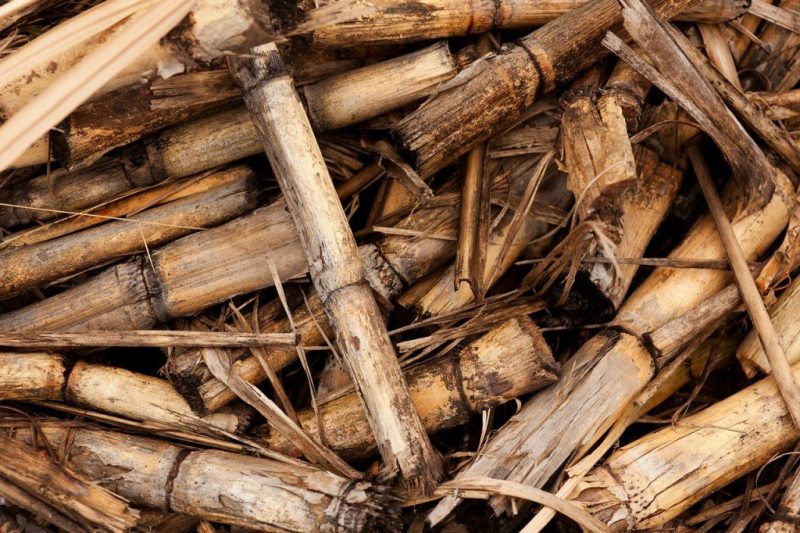 Nejstarší zdroj energie
Těla organismů
Uhlík
Fotosyntéza
Obnovitelný zdroj
Ekologický
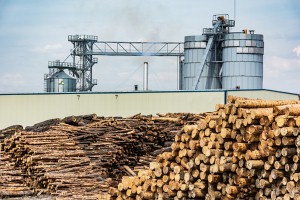 Výhody a nevýhody biomasy
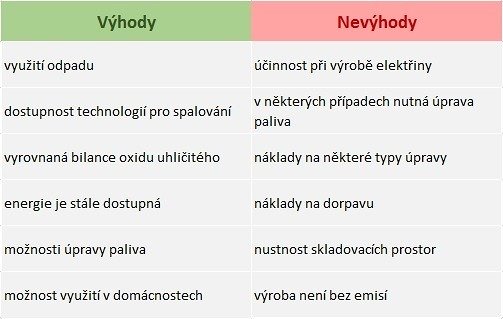 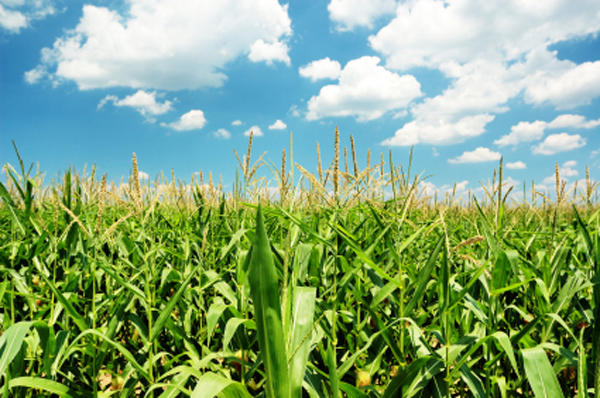 Třídění biomasy
Biomasa suchá
Biomasa vlhká
Speciální
Biomasa k získávání 
energetických látek
Získávání energie z biomasy
CHEMICKÉ PŘEMĚNY
Spalování 
           = rozklad organického minerálu na hořlavé plyny
           = vysoká teplota a promísení se vzduchem
           = nejstarší
Mechanické úpravy
           = řezání, drcení, lisování
Karbonizace
           = destilace v karbonizačních pecích
Pyrolýza
           = termický rozklad organických látek bez přístupu kyslíku
Zplyňování 
           = přeměna organických látek na hořlavé plyny
Získávání energie z biomasy
BIOLOGICKÉ PROCESY
Alkoholová kvašení
-destilace rostlin 
-spalovací motory
Esterifikace
Kompostování
Metanové kvašení
-zpracování odpadních vod
-bioplyn
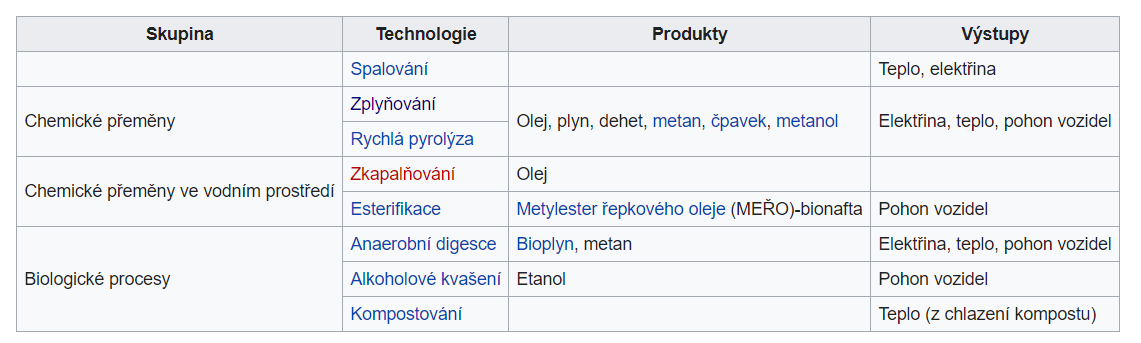 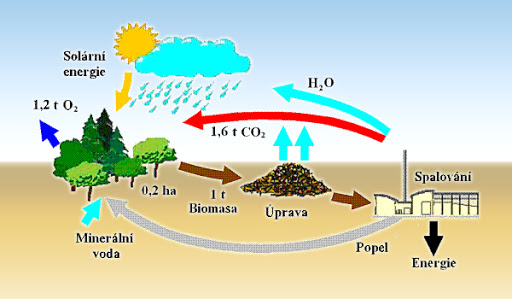 Koloběh zpracovávání biomasy
Organické látky- drcení,štípání,(mechanická úprava)- spalování
Výroba elektřiny a tepla z biomasy v ČR.
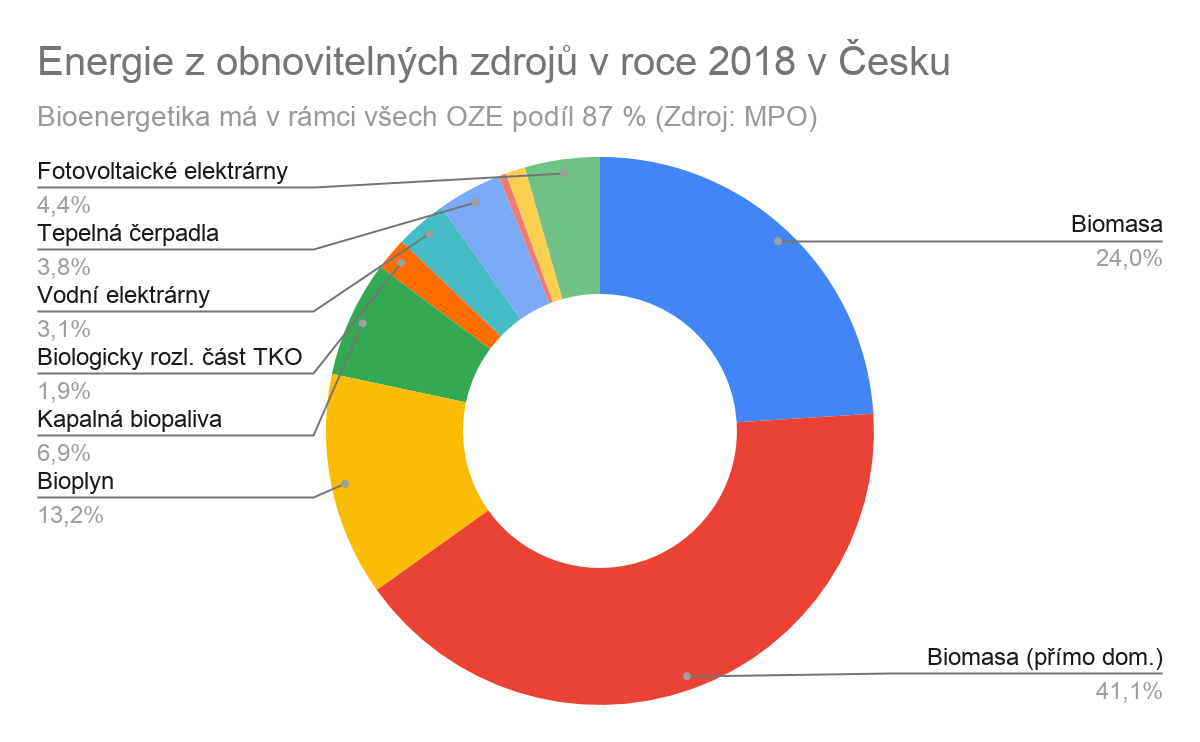 Použité zdroje
https://oenergetice.cz/obnovitelne-zdroje/biomasa-vyuziti-zpracovani-vyhody-a-nevyhody
https://cs.wikipedia.org/wiki/Biomasa
https://www.cez.cz/cs/o-cez/vyrobni-zdroje/obnovitelne-zdroje/biomasa-1/flash-model-jak-funguje-vyroba-energie-z-biomasy
Konec
Děkuji za pozornost